Vysoká škola technická a ekonomická v Českých Budějovicích
Ústav technicko - technologický



Racionalizace skladových operací ve vybraném skladovém objektu



Autor práce: František Káš
Vedoucí práce: Ing. Ondrej Stopka, PhD.
Oponent práce: Ing. Marek Kocánek
České Budějovice, červen 2018
Obsah
Motivace a důvod k řešení daného problému
Cíl práce
Použité metody
Představení  firmy
Co bylo analyzováno
Návrhy opatření
Závěrečná shrnutí
Otázky vedoucího práce
Otázky oponenta práce
Motivace a důvod k řešení daného problému
pracovní poměr ve firmě Penny market, s.r.o.
 dobré kontakty se zaměstnanci logistiky
 atraktivita tématu
Cíl práce
Cílem diplomové práce je provést analýzu skladových operací ve vybraném skladovém objektu a následně navrhnout vhodná doporučení v kontextu racionalizace daných aktivit.
Použité metody
sběr dat (internetové zdroje, odborná literatura)
 pozorování a konzultace se zaměstnanci logistiky
 důkladná analýza interních směrnic
 analýza současného stavu
Představení společnosti Penny market s.r.o.
založení v roce 1996
2008 – převzetí řetězce potravin Plus Diskont
sídlo společnosti: Počernická 257, Radonice, Praha východ
374 prodejen
REWE Group
Penny karta
4 logistická centra
Analyzované  logistické centrum - Radonice
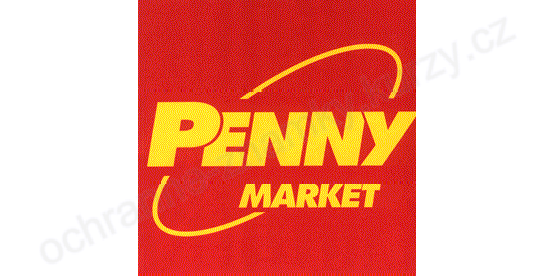 Co bylo analyzováno
Návrhy opatření
Příjem zboží na sklad
Výdej zboží ze skladu
Doprava zboží na jednotlivé prodejny
Návrhy opatření
Návrhy opatření
Přeuspořádání skladu
Nový regál + test regálu s válečkovými dráhami 


Skladový software
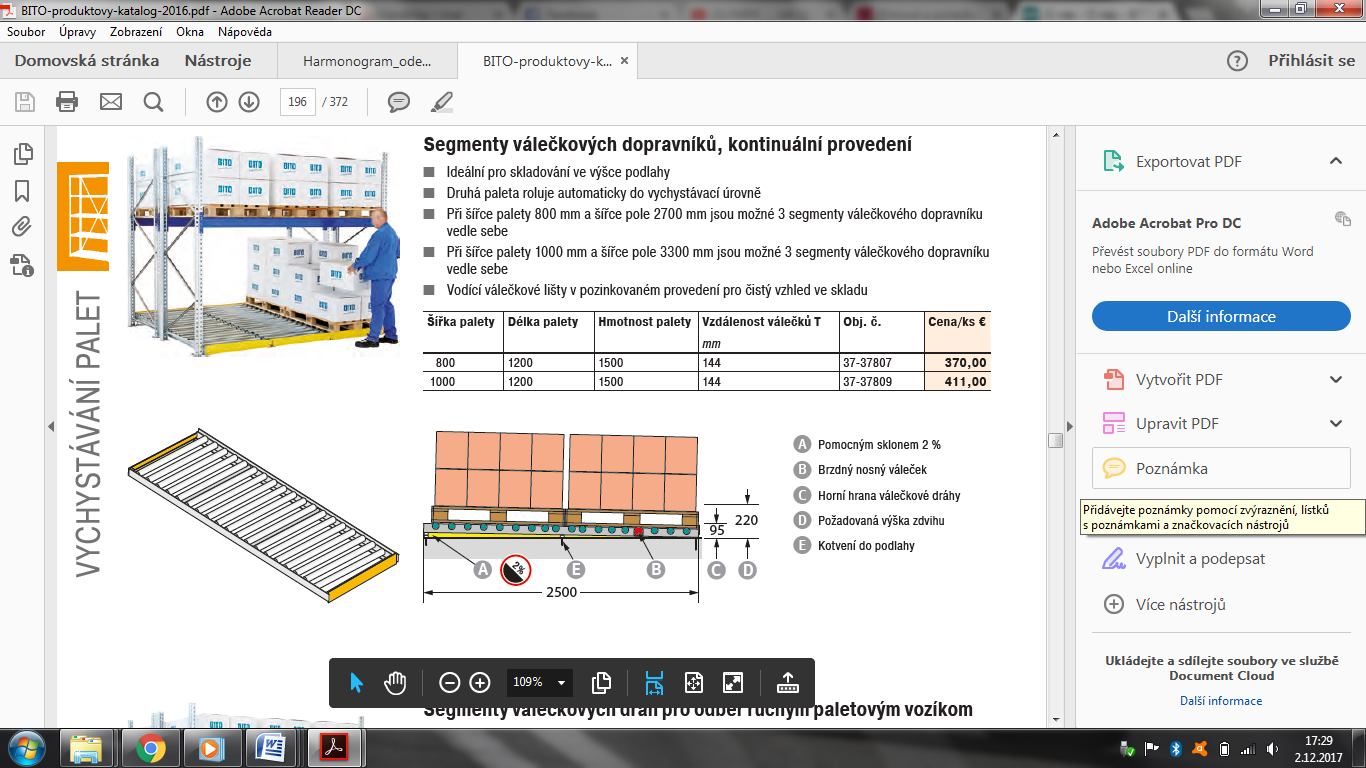 Závěrečná shrnutí
Cíl diplomové práce byl naplněn. 

Stanoveny návrhy opatření.
DĚKUJI ZA POZORNOST.
Otázky vedoucího práce
Prosím autora o dodatečné shrnutí nejdůležitějších přínosů plynoucích z provedené analýzy a nastíněných návrhů

Prosím autora o ekonomické zhodnocení navrhovaných doporučení
Otázky oponenta práce
Autor práce uvádí jako jedno z řešení, které povede k efektivnějšímu systému skladování pořízení řadových paletových regálů. Regály mají být umístěny na dvě skladové rampy z celkového počtu 65 ramp. Regály mají být na tyto rampy umístěny v období Vánoc a Velikonoc. Nikde ale není uvedeno, co se bude s těmito regály dít v mezidobí, kde a jak budou skladovány? Jaká bude časová a personální náročnost na montáž a demontáž paletových regálů?
Otázky oponenta práce
Posuzoval autor i možnost unifikace konceptů prodejen, díky kterému by bylo možné docílit efektivnější skladové logistiky?